USC Grâce-Berleur (265129)
June 16 2009 at 4:06:51
Fonds Alex Fontaine-Borguet (265293)
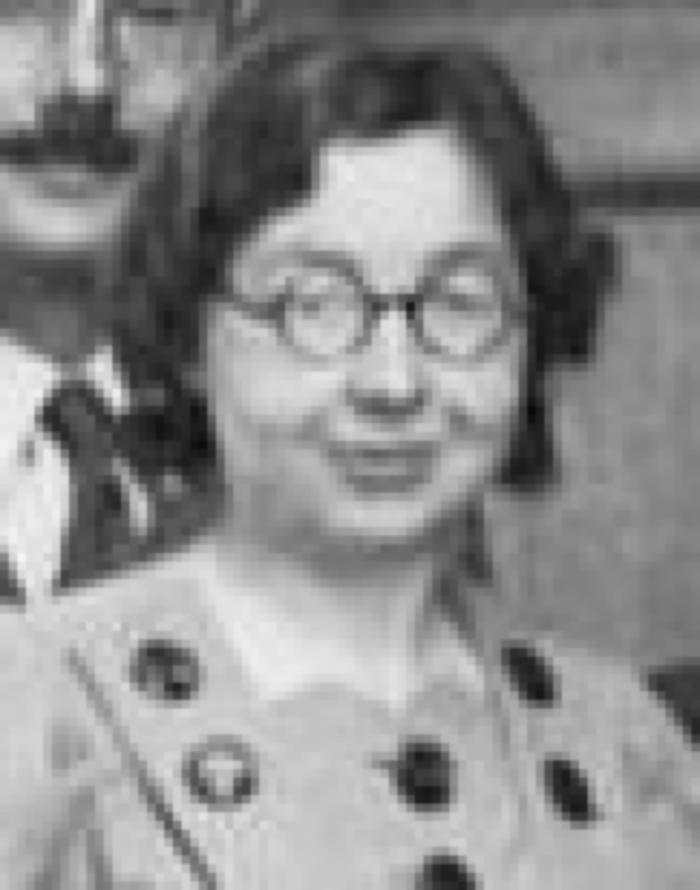 June 17 2009 at 11:06:37
Fonds (et collections) d'archives d'institutions (526008)
February 18 2011 at 11:02:36
Oeuvres philosophiques (1905590)
September 3 2012 at 11:09:53
Histoire du mouvement ouvrier en Belgique 1830-1914 : Table des matières (3753425)
March 26 2015 at 2:03:42
Conseil national de Protection de la jeunesse et Comité de Protection de la jeunesse (4027077)
October 20 2015 at 2:10:35
L'ultramontanisme ou l'Eglise romaine et la société moderne (4598812)
December 8 2016 at 12:12:42